Муниципальное казенное дошкольное образовательное учреждениеИскитимского района Новосибирской области детский сад комбинированноговида «Красная шапочка» р.п. Линево, 633216, 4микрорайон,  дом 15,телефон  (8-38343) 3-38-21; e- mail: ds_kra_isk@edu54.ru
Занимательный мастер-класс 
« Оригами –это интересно»
Подготовила Панченко О.П.
Воспитатель высшей категории
http://vk.com/wall-211107584_466
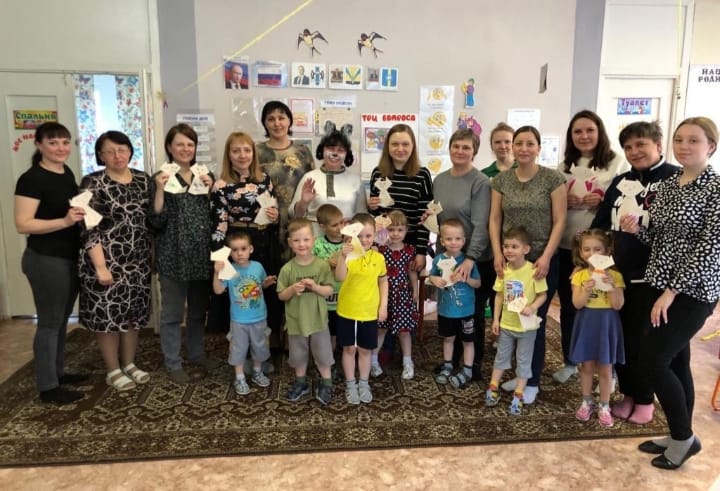